15th AnnualArizona Pavement/Materials Conference
November 15 and 16, 2018
Arizona State University
Tempe, Arizona
ADOT/IndustryChip Seal Partnering
Emulsion Chip Seal Issues-Background-
Perceived Project Failure(s)
Potential Moratorium on Emulsion Chip Seal
Initial ADOT/Industry Meeting
3 Task Groups Formed (Committees Meet)
Task Group Assignments
	•  Chip Seal Project Selection Criteria
	•  Chip Seal Design/Test Strip
	•  Chip Seal Pre-construction Meeting
ADOT/Industry Partnering Goals-Emulsion and Hot Applied Chip Seal-
Preserve Usage of Emulsion Chip Seal
Improve Overall Chip Seal Quality
Draft Chip Seal Guidance Document
Specification Improvement(s)
Individual Project Approach
Procedural Improvements – Test Strips
Equal Responsibility/Equal Risk
Designers Plugged In
Improved QC/QA
Project Selection Criteria Committee
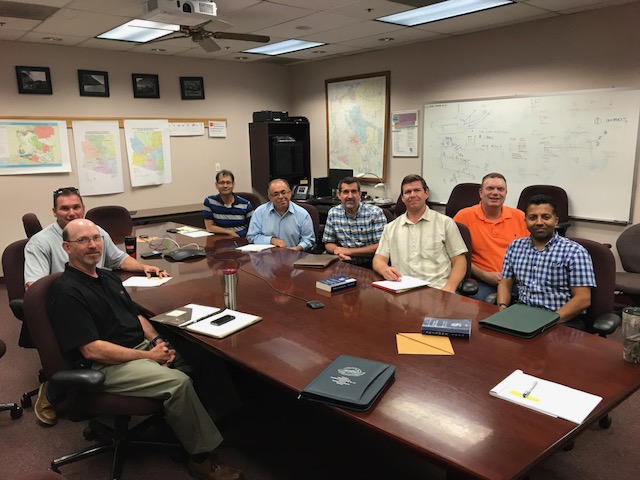 Chip Seal Project Selection Task Group Team Members
Jim Pulice – Cactus Asphalt
Scott Weinland – ADOT
Craig Wilson – ADOT
Dharminder Sharma – ADOT
Ashek Rana – ADOT
Mark Collings – SealMaster
Jeff Smith – Cactus Asphalt (Co-Chair)
Paul Burch – ADOT 
       (Co-Chair)
Justin Shawler – SealMaster
Kevin Robertson – ADOT
Ali Zareh – ADOT
Chip Seal Project Selection Task Group
Chip Seal Project Selection Criteria
General guidance to Pavement Designers and Maintenance Engineers
Looks at type of chip seal
Emulsion Chip Seal
Hot Applied Chip Seal
Pavement Condition, Traffic Volume, Climate
Chip Seal Design/Test StripTask Group Team Members
Mo Rahman – Ergon Asphalt (Co-Chair)
Murari Pradhan - ADOT
Sam Huddleston – Marathon Petroleum
Nye McCarty – ADOT (Co-Chair)
Brian Waterbury – Wood PLC
Chip Seal Design/Test StripTask Group
Chip Seal Design
McCleod Method (ARIZ 819)
Determine starting application rates
Additional Testing
Vialit Retention Test
Sweep Test
Field Reconnaissance (Pre-Activity Walkthrough)
Identify issues which might affect production/application rates
Evaluate previous maintenance work (patching, crack sealing, timing of treatment, etc)
Determine test strip location(s)
Chip Seal Design/Test StripTask Group - Continued
Test Strip
Equipment
Verified to be in proper operating condition
Spray tips clean
Calibrated chip spreader and distributor truck
Material quality
Cover material consistent with initial acceptance samples, proper moisture content
Bituminous material on hand with certs and at proper temperature
Pavement surface swept and cleaned
Contractor QC personnel on site to observe test strip
Initial application rates
Bituminous material and cover material rates verified
Chip Seal Design/Test StripTask Group - Continued
Visual observation 
Boot truck and chip spreader functionality
Uniform coverage of bituminous material and spray overlap
Uniform application of chips
Emulsion has fully broken
Rolling procedure
Adequate  embedment
Brooming
Void space between chips ( approx 20%)
Accumulation of chips on shoulder (no more than 5% chip loss)
Observe traffic on test strip and periodically check during production.  
Look for chip loss, flushing or tracking
Document!
Chip Seal Pre-Construction Meeting Task Group Team Members
Greg Erks – VSS International (Co-Chair)
Joshua Wentzlof – ADOT
Bill Malaby – Holly Frontier
Paul Berry – ADOT
Sam Huddleston – Marathon Petroleum
Jessica Banner – ADOT 
       (Co- Chair)
Keith Ryan – Quality Emulsions
Rick Risner – Sunland Asphalt
Carl Ericksen – ADOT
Brad Parker – Vulcan Materials
Chip Seal Pre-Construction Meeting Task Group
Pre-Construction Meeting

Have the appropriate people in the same room
Identify key personnel and exchange contact info

Discuss schedule
Start date, work hours, daily production, any restrictions (holidays, special events, etc…)
Chip Seal Pre-Construction Meeting Task Group - Continued
Materials
Bituminous Materials
Type /grade, source, application temperature
Pre-work testing completed and approved
Certs and BOL delivered with each load of bituminous material
Aggregate Material
Cover Material & Blotter
Sources – is pre-coating required
Samples submitted for pre-work testing
Chips onsite or being hauled
All spec requirements met?
Discuss weather limitations
Chip Seal Pre-Construction Meeting Task Group - Continued
Equipment
Distributor truck must be certified within 1 year
Traffic Control
Max distance for lane closure
Max wait time for pilot car line (if required) & number of pilot cars
Message board verbiage
Surface prep
By what methods
Chip Seal Pre-Construction Meeting Task Group - Continued
Test Strip
Application of bituminous material
Rate determined in design but verified by test strip
Pavement has been evaluated for potential application rate changes and marked in field
Patching and/or crack seal completed prior to project
Applications rates will not vary by more than 10% without inspector’s approval
Construction of transverse joints
Chip Seal Pre-Construction Meeting Task Group - Continued
Application of cover material
Rate determined in design but verified by test section (blotter if necessary)
Cover material will be kept damp and free of running water or will not be accepted - (emulsion chip seals)
Water onsite for use 
Stockpile management
Determine how many times per day to verify and document application rates
Application rates will not vary by more than ___%  without inspector’s approval
Chip Seal Pre-Construction Meeting Task Group - Continued
Onsite Variables
Inspector and Contractor need to make field adjustments together in the best interest of the project with support of the Resident Engineer
Constructability differences due to elevation changes need to be discussed prior to start of production
Rate changes due to pavement surface identified and marked in field (additional test strips)
Chip Seal Pre-Construction Meeting Task Group - Continued
Rolling	
Sufficient number of rollers to cover width of chip seal in one pass
Rollers properly ballasted
Minimum of 3 passes will be required
Rolling completed within specified time frames 
Bring in additional rollers if necessary
Rollers must be directly behind the chip box prior to start of each pass
Contingency plan if a roller breaks down
Chip Seal Pre-Construction Meeting Task Group - Continued
Brooming
Enough sweepers on hand to keep up with production and type of sweepers required
Contractor must have the ability to have the entire daily work area completely swept prior to the stop time approved in the pre-con meeting
Production will cease or be modified if adequate brooming is not available
Chip Seal Pre-Construction Meeting Task Group - Continued
Additional Discussion Items
Consider evaluating weather conditions and temperatures in regards to the minimum traffic free period.  Some projects could be swept and open to traffic sooner depending on climate
Inspectors need to have an open line of communication with the Resident Engineer for onsite issues to minimize resolution time
Project Example-Highway 180 St. Johns Arizona-Holbrook Region
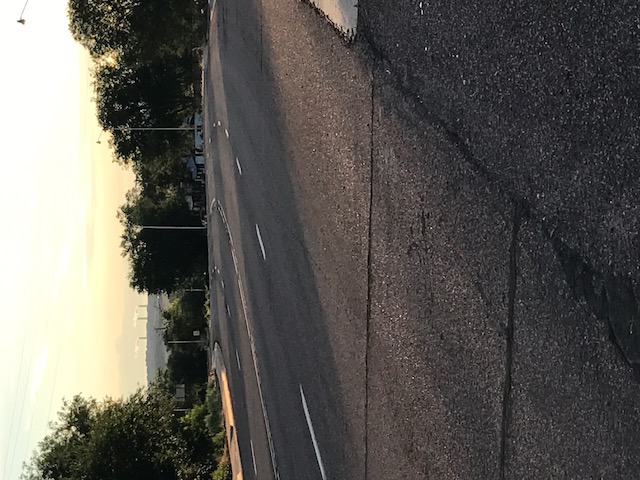 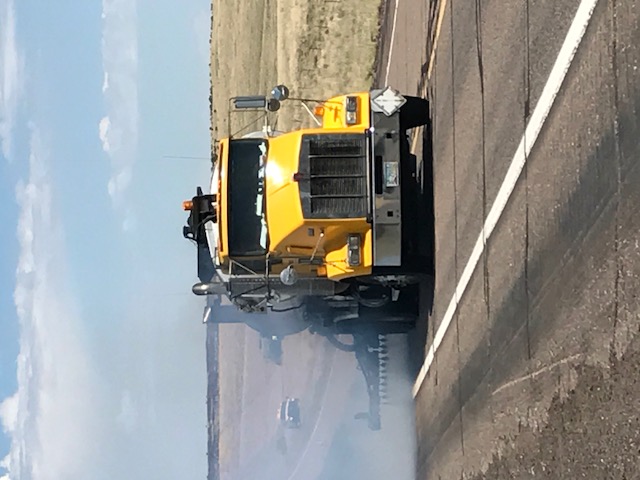 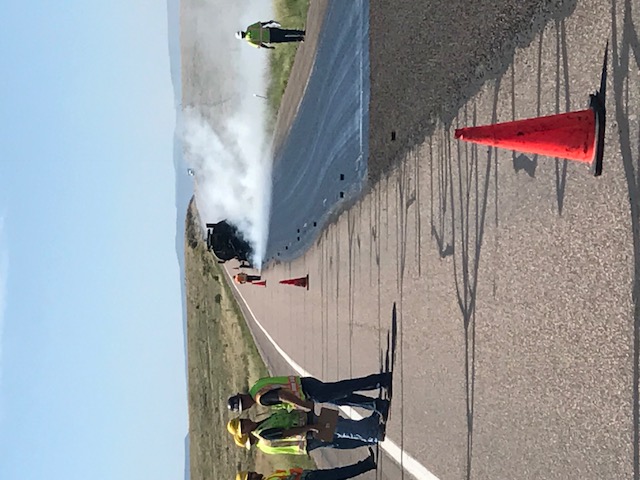 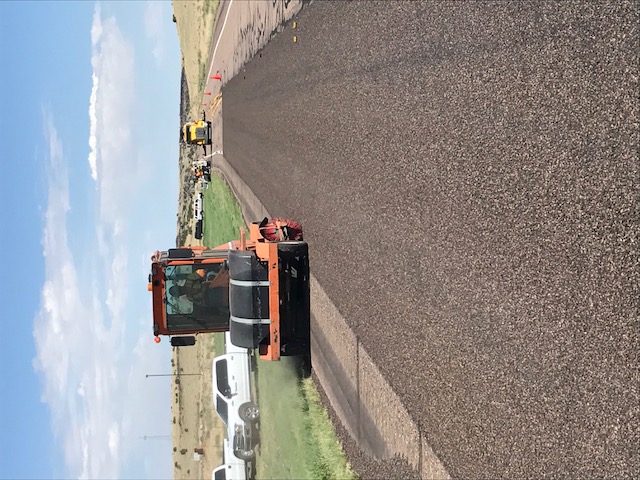 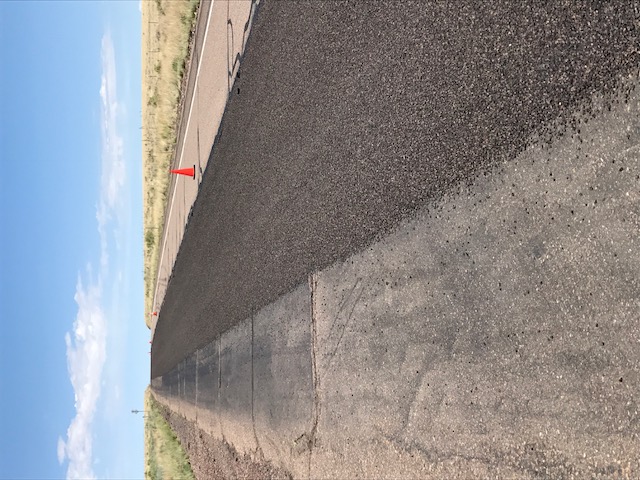 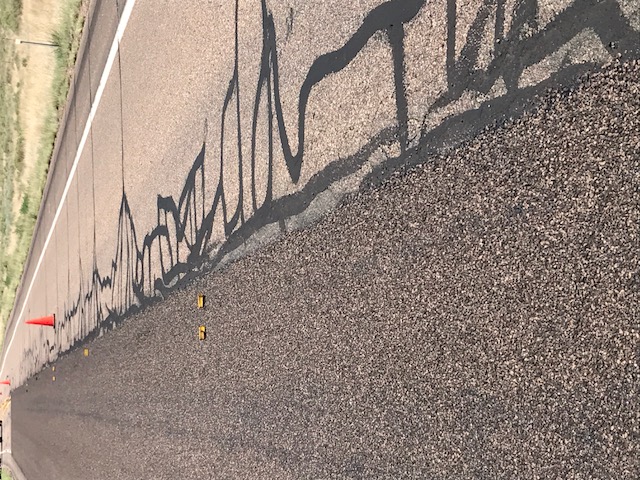 What We Did
Prior to Project
Chip Seal Design – Hot Applied Binder
Binder Design + Performance Grading
Vialit Aggregate Compatibility Testing
During Project
Partnering Meeting
Test Strip Application
Inspection After Sweeping
Application Rate Agreement – Project Commences
What We Learned
How to Partner
Onsite Pre-construction Meeting - Critical
Understand Your Project - Variables
Understand Your Materials
Inspection/Crew Communication - Critical
Make Decisions for the Good of the Project
Binder/Aggregate Rates Must Match Up
Verify Application Rates Daily – Frequently
Partnering was Successful
Potential Specification Changes
Require Chip Seal Design on Every Project
Require Test Strip on Every Project
Binder Application Rate, Minimum = Optimum
Aggregate Application Rate, match Binder
Faster Sweeping Time/Improved Procedures
Fog Seal with Sand (Emulsions)
Fog Seal Without Sand (Hot Applied)
Aggregate Pay Item to Square Yard
Pay for Moisture, Non-coated Aggregate
Fog Seal Without Sand
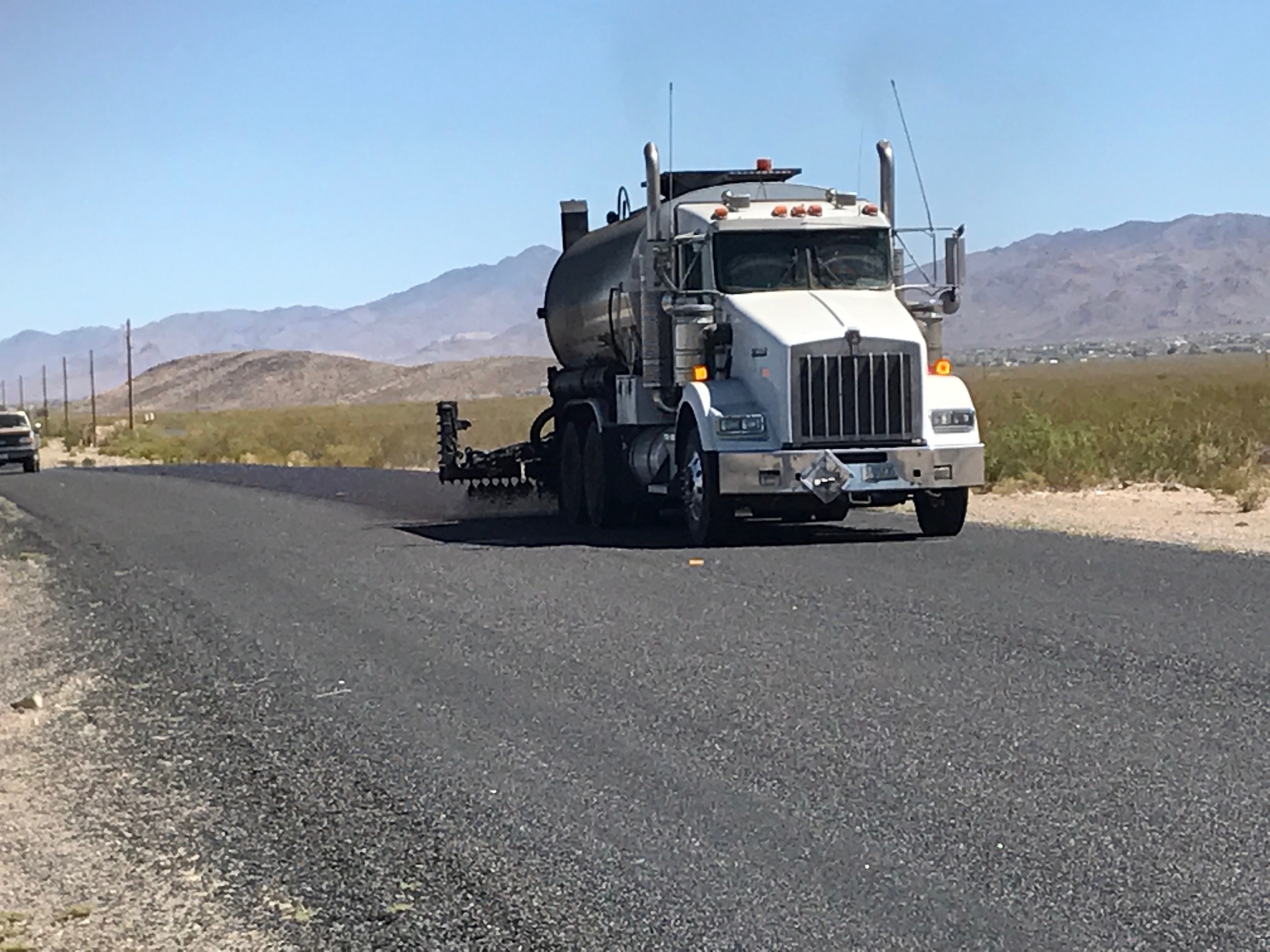 Thank YouQuestions?